LC 16 : Classification périodique des éléments
Niveau : CPGE	
Prérequis : configuration électronique, structure de l’atome, réactions red-ox.
Découverte des éléments par siècle
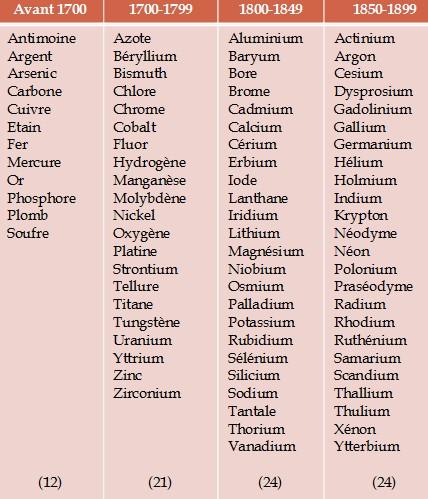 1817 : Les Triades de Döbereiner
(Sr, Ca, Ba) puis (Cl, Br, I) et (Li, Na, K) en 1827.
Premier lien entre la masse atomique et la périodicité des propriétés physico - chimique.
1862 : La vis tellurique de Chancourtois
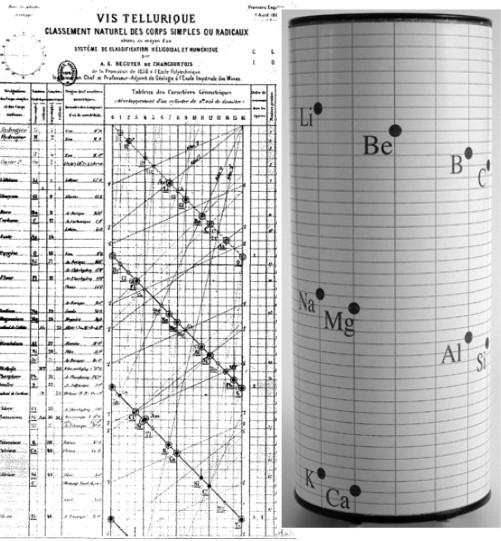 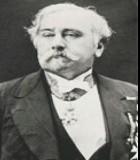 1870 : Tableau périodique de Mendeleïev
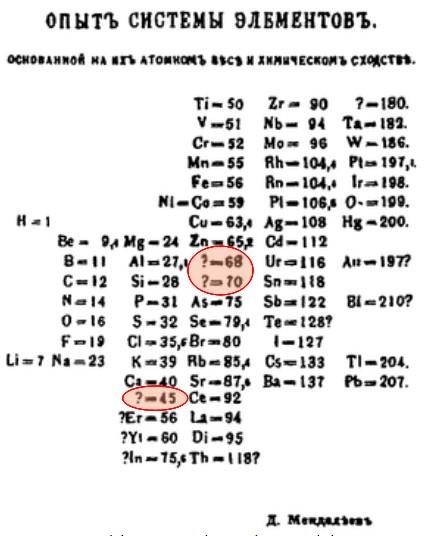 Prédictions de Mendeleïev
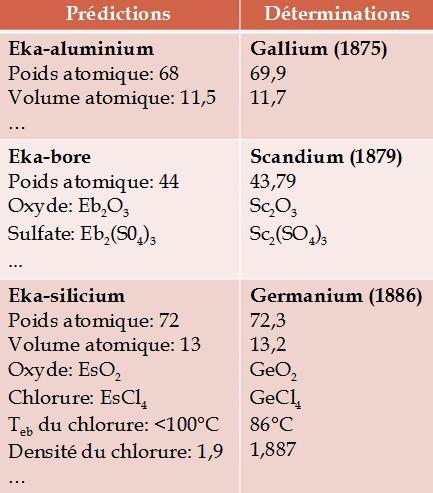 1900 : Ajout des gazs nobles (peu réactif)
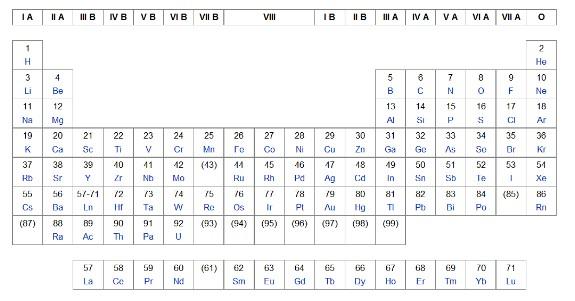 Rappels :
Elément chimique :
Un élément chimique est caractérisé par la donnée de son numéro atomique Z.
Rappels :
Remplissage des orbitales avec la règle de Klechkowski
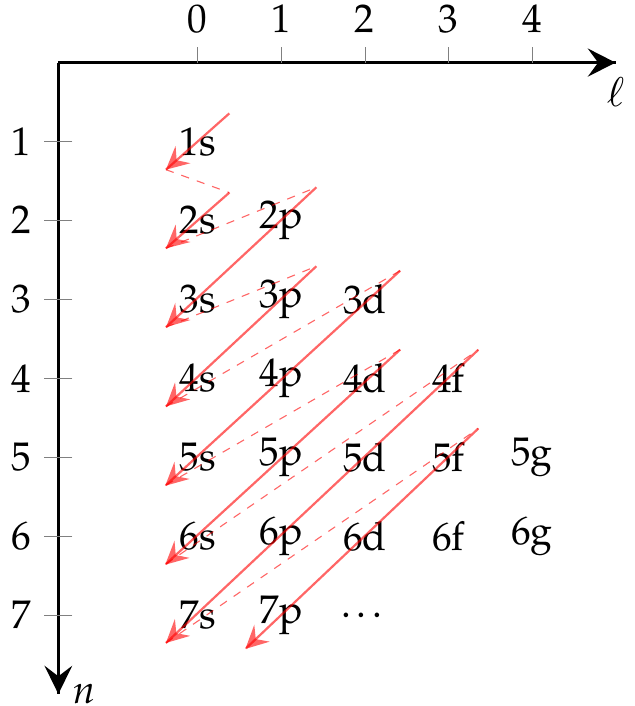 Nombre d’électrons par type d’orbitale (avec le principe de Pauli et la mécanique quantique) : 
s : 2 
p : 6
d : 10
f : 14
...
Tableau périodique par bloc :
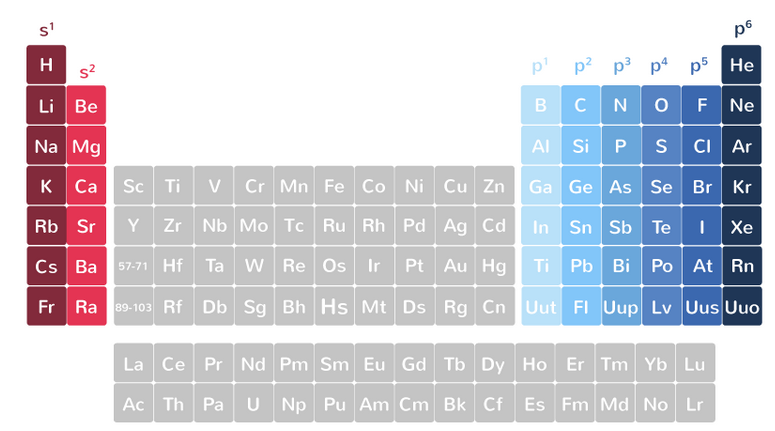 Précipitation des halogénures
Manipulation :
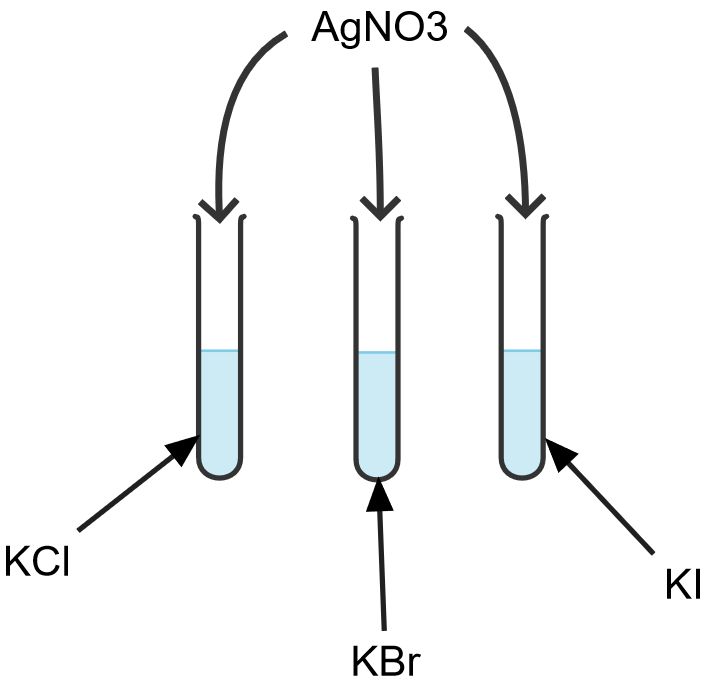 Précipitation des halogénures
Résultats :
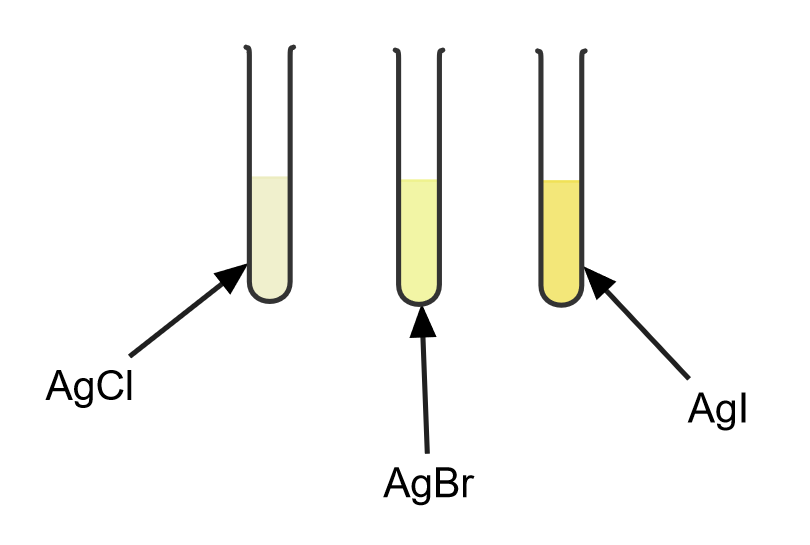 Evolution du rayon atomique :
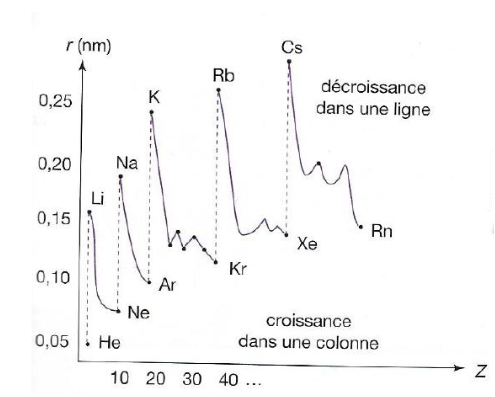 Evolution de l’électronégativité et du rayon atomique
Rayon atomique :
Electronégativité :
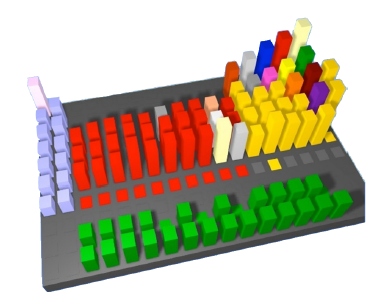 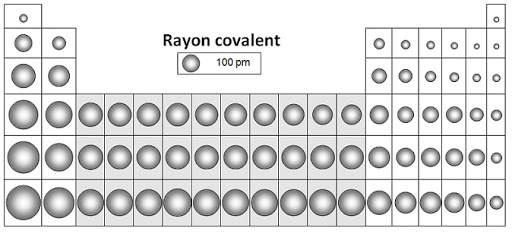 Caractère oxydant des halogènes
Manipulation :
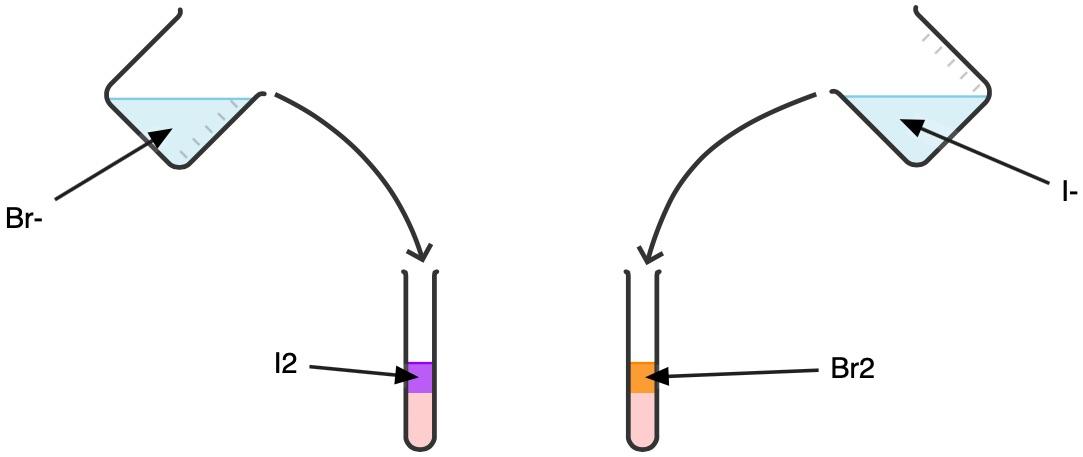 Caractère oxydant des halogènes
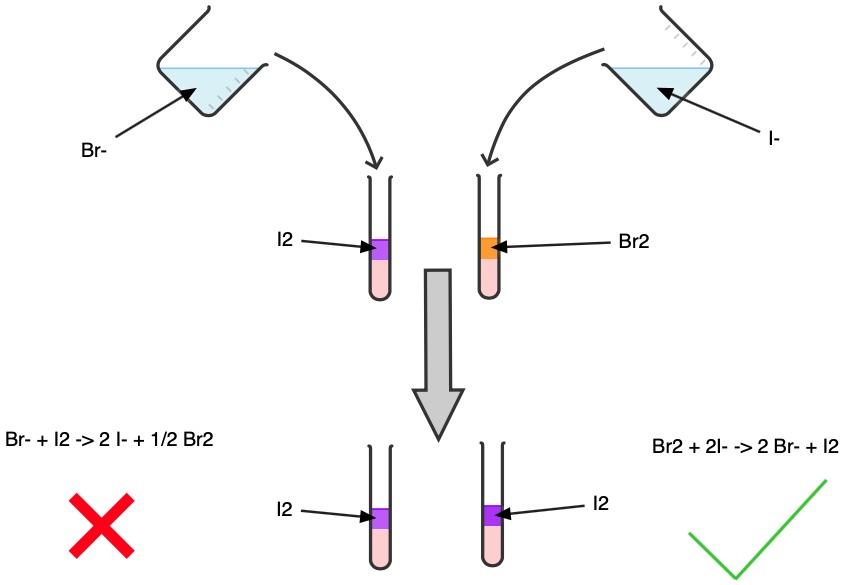 Résultats :
Caractère réducteur des alcalins
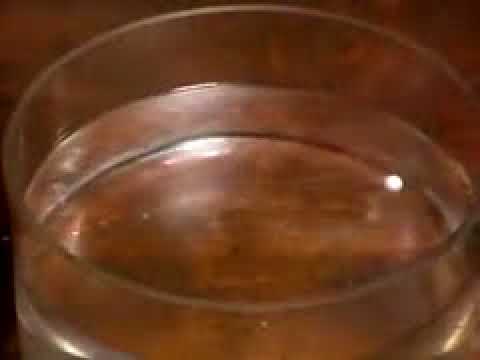 1/ Lithium
2/ Sodium
3/ Potassium
4/ Rubidium
5/ Cesium
Bilan des principales propriétés physico-chimiques :
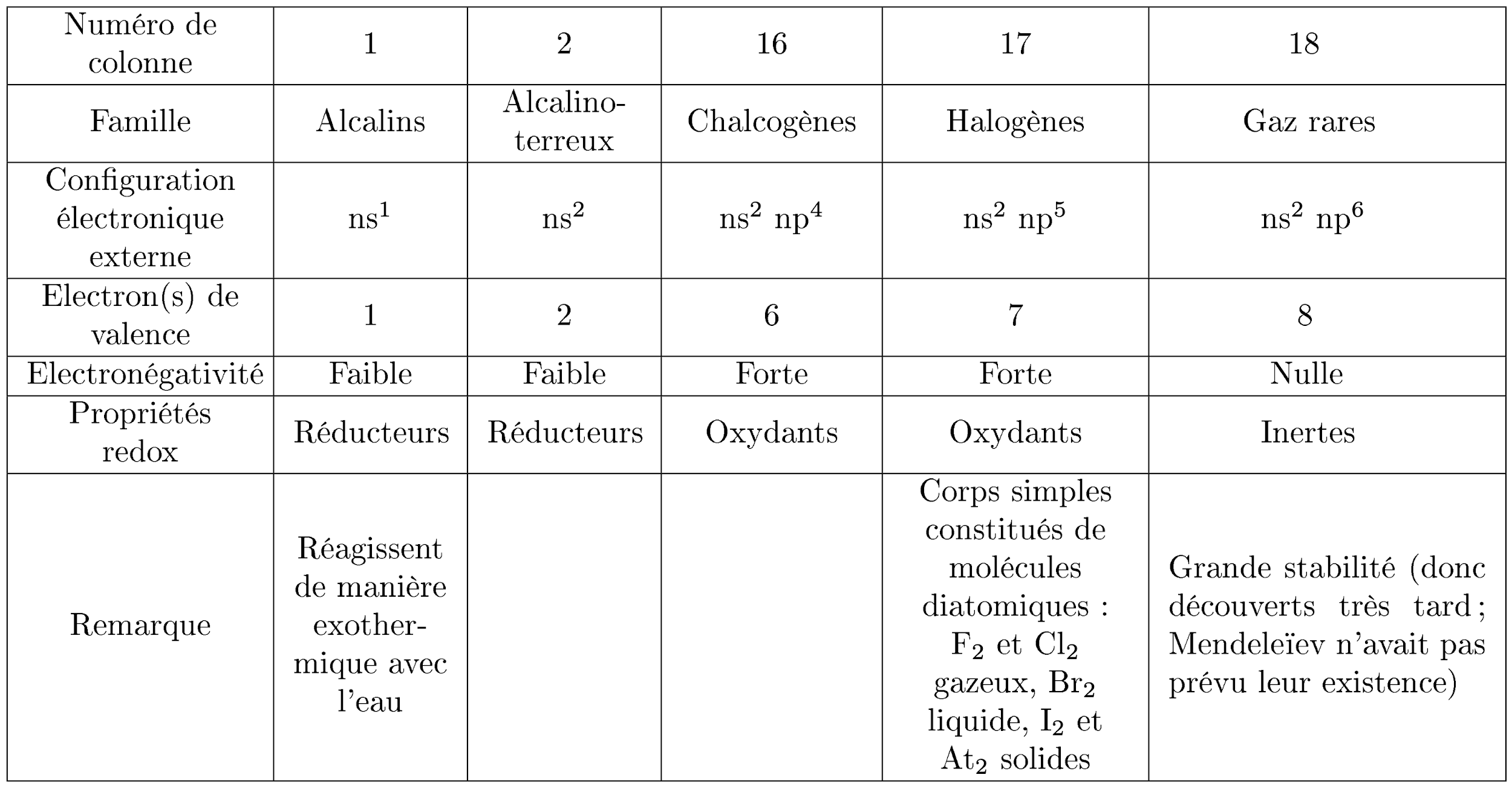 Ressources :
https://www.youtube.com/watch?v=PG-mHrquj1k&t=1s
https://culturesciences.chimie.ens.fr/thematiques/histoire-de-la-chimie/la-classification-periodique-de-lavoisier-a-mendeleiev
Chimie PCSI, Tec et Doc.